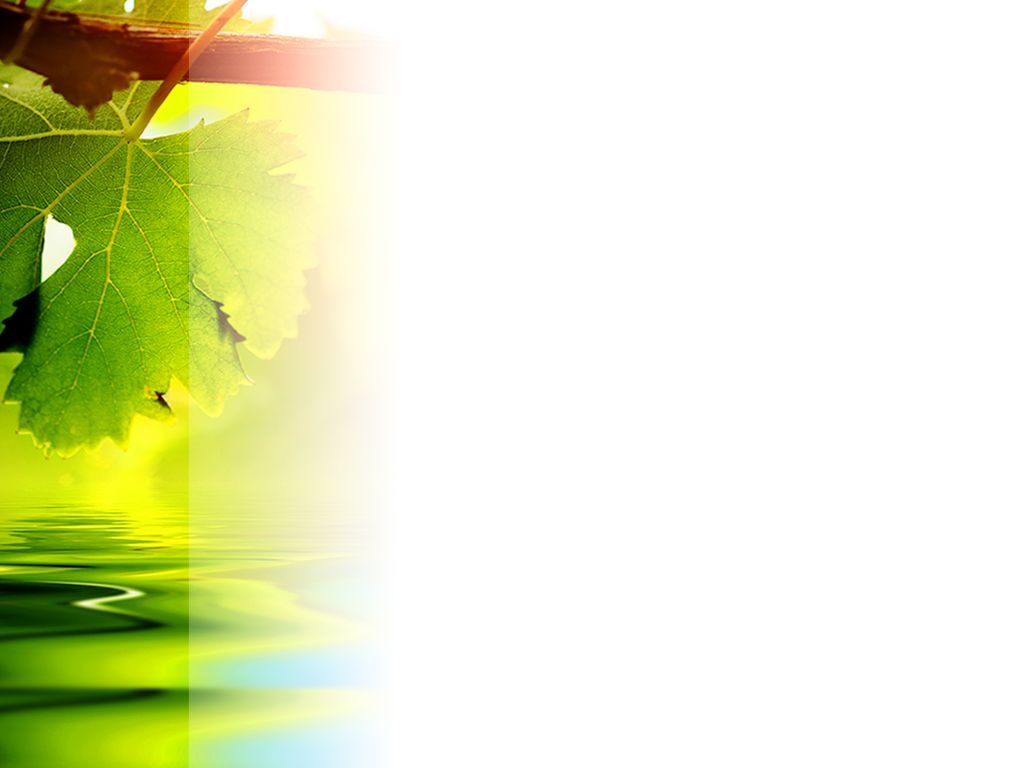 PHÒNG GIÁO DỤC VÀ ĐÀO TẠO QUẬN LONG BIÊN
TRƯỜNG MẦM NON HOA MỘC LAN
GIÁO ÁN LÀM QUEN VỚI TOÁN
 

ÔN SỰ KHÁC BIỆT RÕ NÉT VỀ CHIỀU CAO CỦA 2 ĐỐI TƯỢNG
               LỨA TUỔI: MẪU GIÁO BÉ
THƯC HIỆN: Cô mời cả lớp cùng đập bóng đỏ ( đập được), và cùng đập bóng xanh(không đập được). Sau đó cô đập bóng xanh( đập được) . Từ đó đàm thoại và dẫn dắt vào bài: Cô đập được vì cô cao hơn, còn các con không đập được vì các con thấp hơn( Cô đứng gần trẻ và cùng so sánh chiều cao của cô và trẻ)
CHUẨN BỊ: 2 chùm bóng xanh và đỏ, bóng đỏ trẻ có  thể với tới được, bóng xanh trẻ không với tới được, cô với tới được.
PHẦN I CÔ ỔN ĐỊNH TỔ CHỨC BẰNG
 TRÒ CHƠI ĐẬP BÓNG
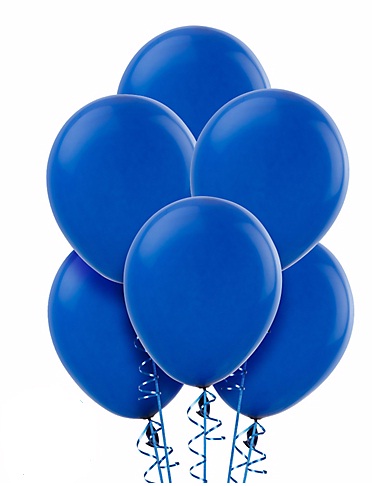 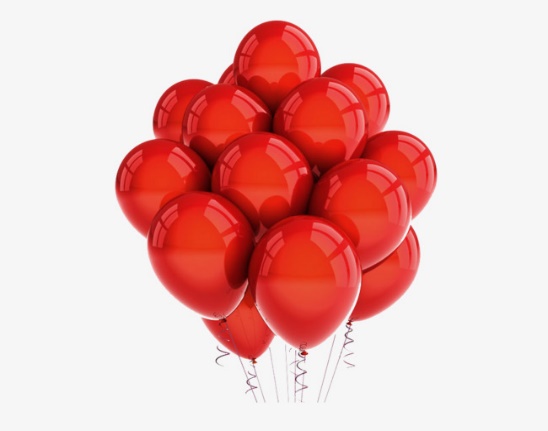 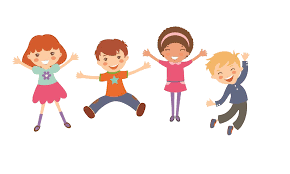 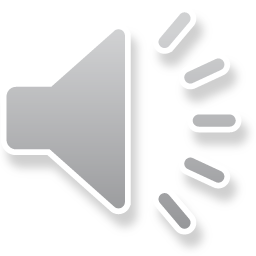 PHẦN 2: 
NỘI DUNG BÀI HỌC
TRÒ CHƠI 1: BÉ THÔNG MINH
.
CÁCH CHƠI: Cô chuẩn bị nhiều nhóm đối tượng cao thấp khác nhau. Cô sẽ chỉ vào từng đối tượng, trẻ có nhiệm vụ nói xem đối tượng đó “thấp hơn- cao hơn” so với đối tượng còn lại
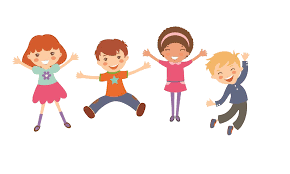 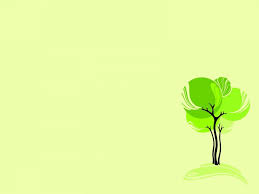 NGÔI NHÀ CAO HƠN
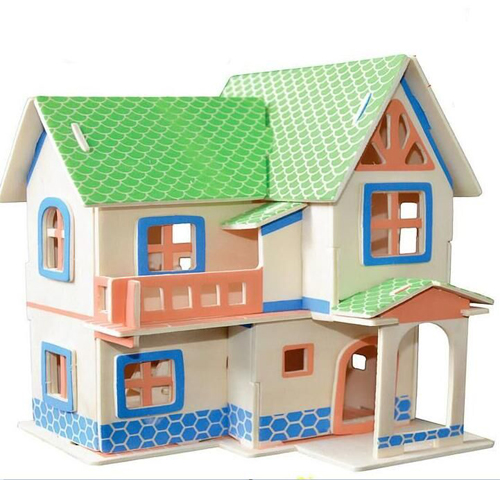 NGÔI NHÀ THẤP HƠN
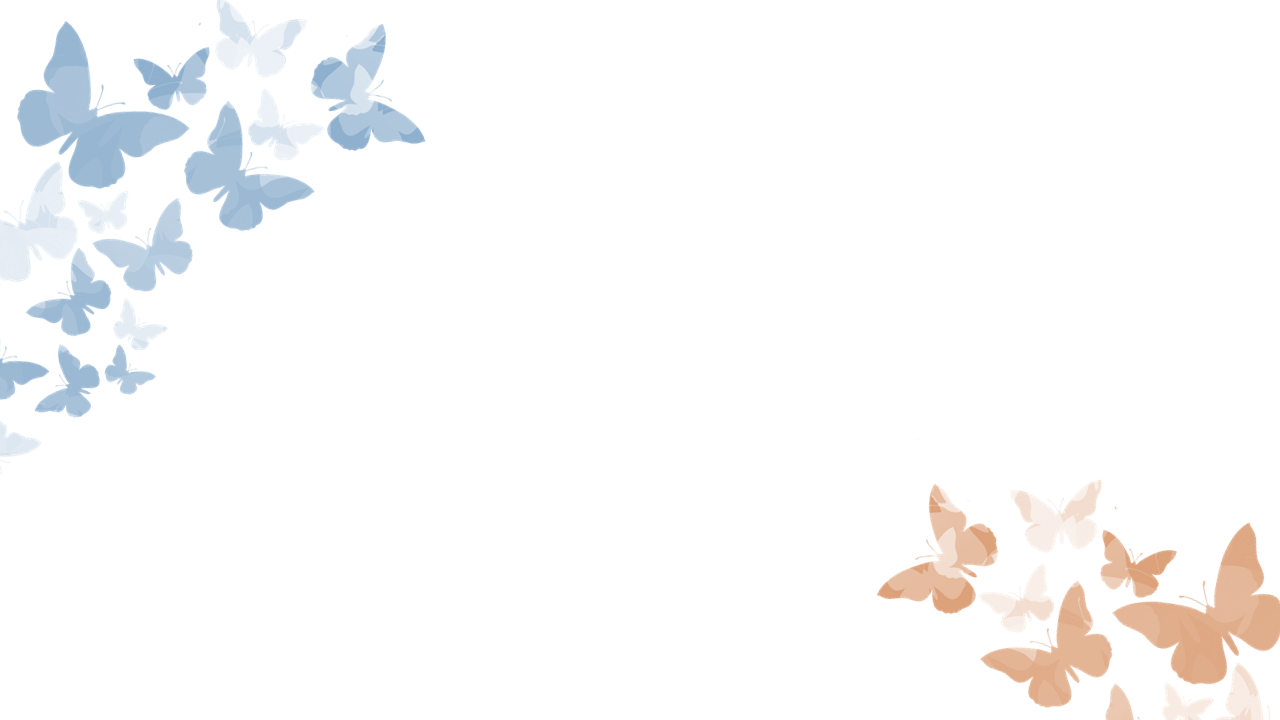 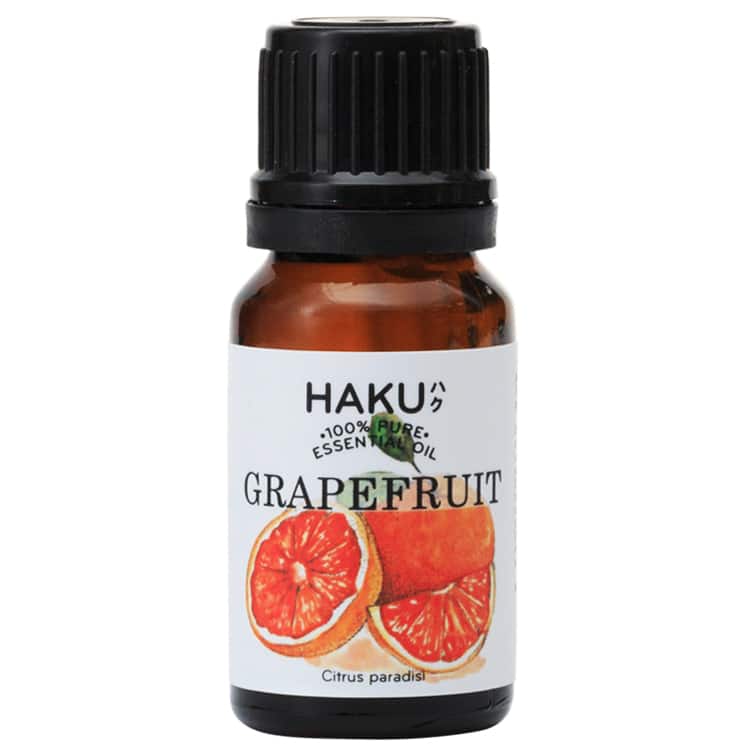 LỌ CAO HƠN
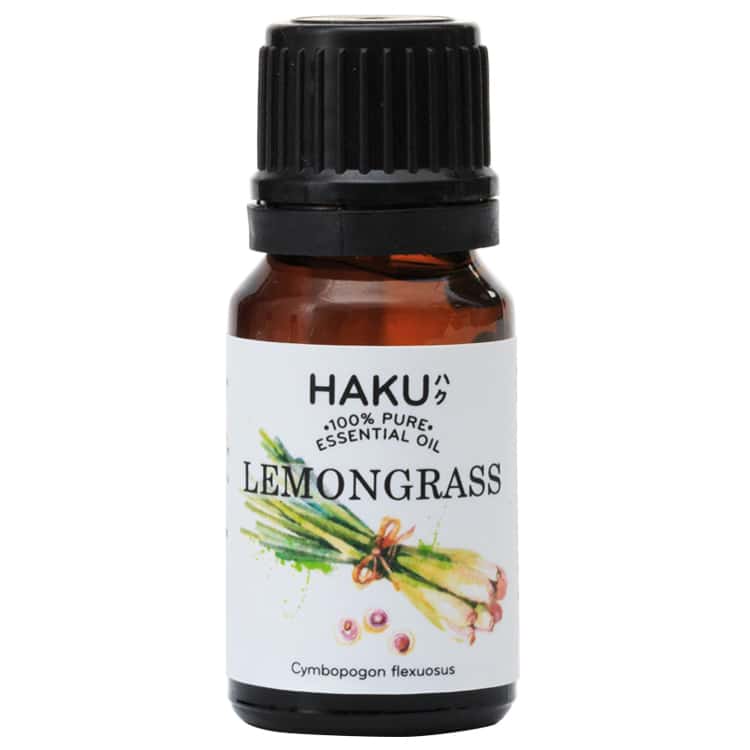 LỌ THẤP HƠN
CÂY CAO HƠN
CÂY THẤP HƠN
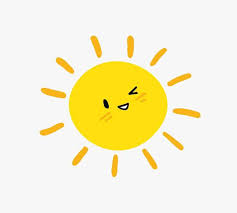 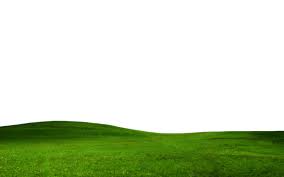 CÂY THẤP HƠN
CÂY CAO HƠN
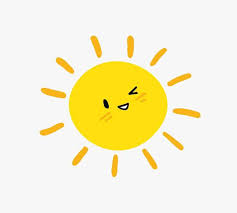 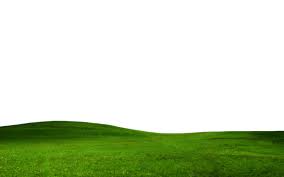 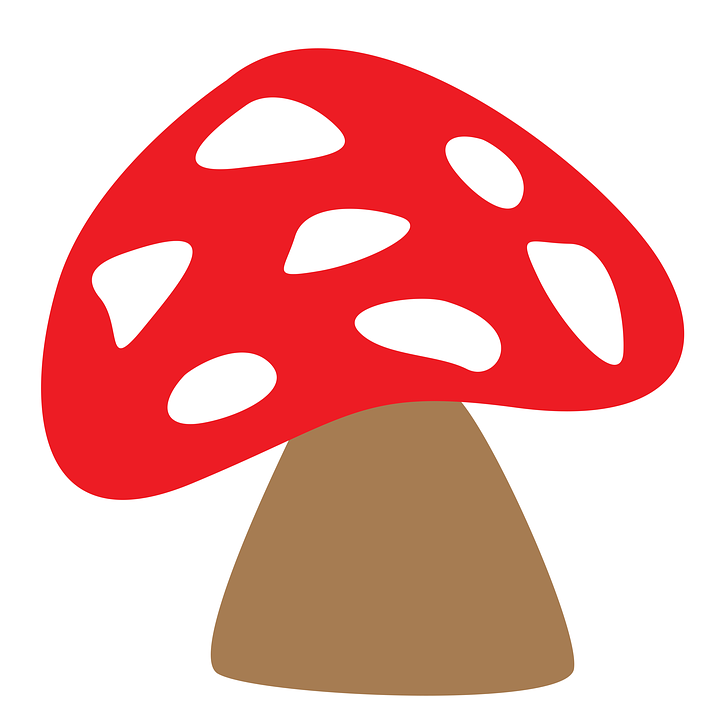 CÂY NẤM CAO HƠN
CÂY NẤM THẤP HƠN
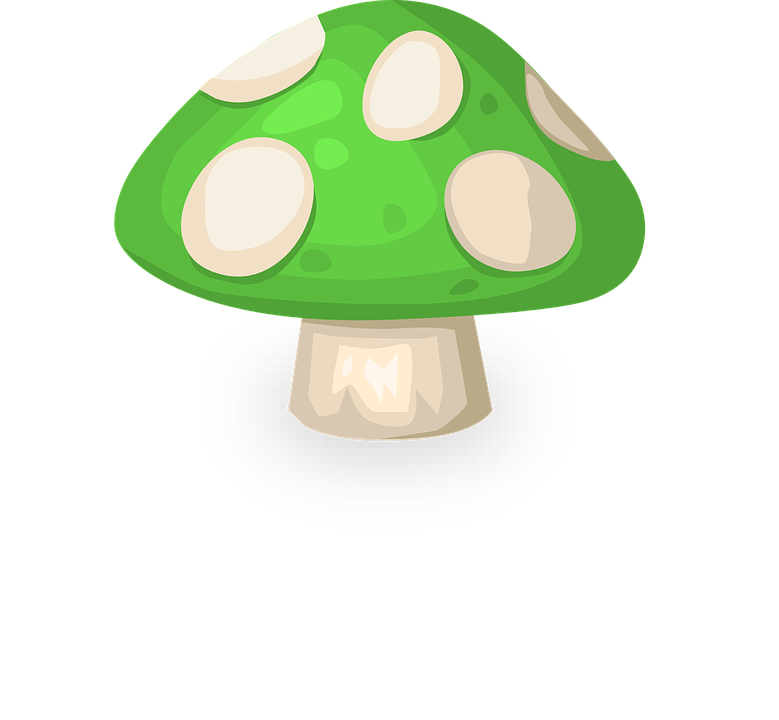 CÂY  DỪA CAO HƠN
CÂY DỪA THẤP HƠN